24.02.2012
Технические средства персонального компьютера.
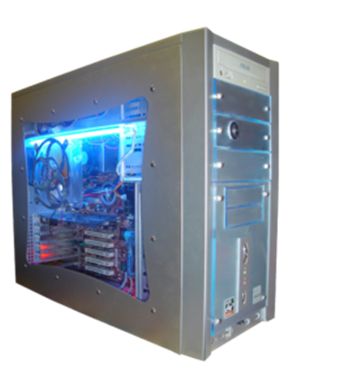 Процессор
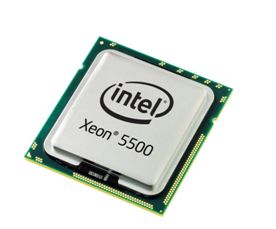 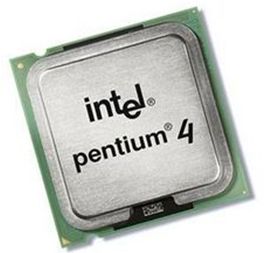 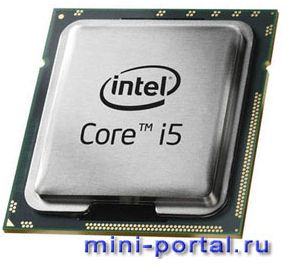 – основная микросхема, выполняющая вычислительные и управляющие функции на компьютере.
Что такое процессор?Какие функции он выполняет?
Оперативная память
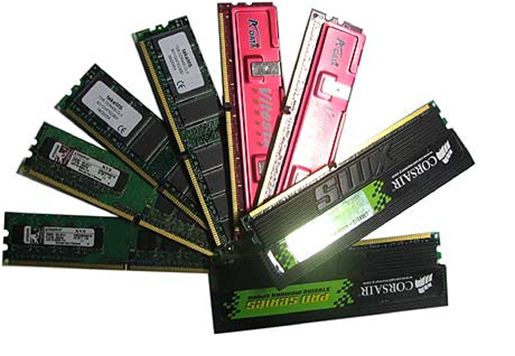 это энергозависимая память, которая используется для обмена информацией с процессором.
Почему её так называют?
Что значит энергозависимая память?
Жесткий диск
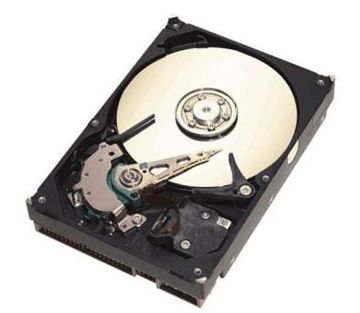 устройство для долговременного  хранения информации
Какова его основная функция?
Почему его назвали винчестер?
Материнская плата
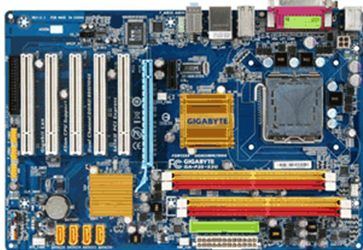 это сложная  плата, к которой подключаются остальные компоненты компьютера.
Что это за устройство?
Что на ней находится?
СХЕМА ФИШБОУН
Процессор
Жесткий
диск
Видеокарта
Оперативная 
память
Колонки
Материнская
 плата
Стандартные
Название устройств
Новые
PL47mansurova@yandex.ru
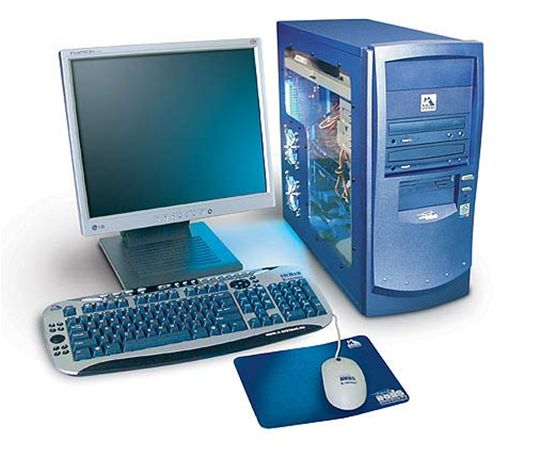 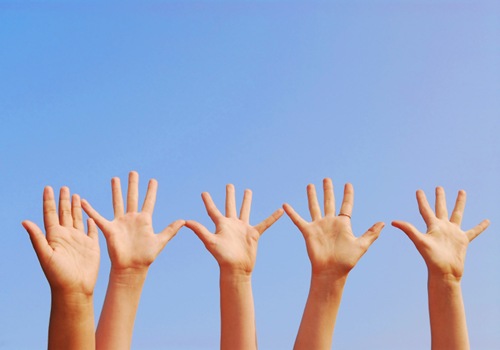